2019-2022 STRATEGIC SCORECARD 
CROSSWALK WITH HB 1013
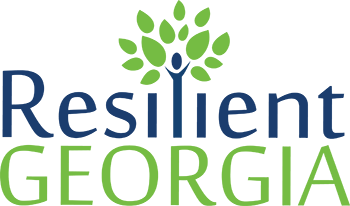 (HB 1013 Lines Citation)
Legislative Content/Quote
2019-22 Priorities
Strategic Focus Area
A. Promote
Coordinated
Trauma-informed
Practices
Across Systems
Align Public & Private Efforts & Resources across the State that Support Resiliency for All Persons Aged 0-26 & their Families
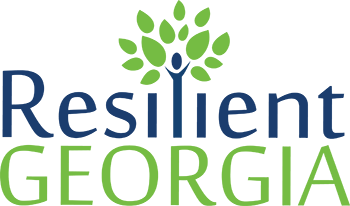 2019-2022 STRATEGIC SCORECARD 
CROSSWALK WITH HB 1013
Legislative Content/Quote
(HB 1013 Lines Citation)
Strategic Focus Area
2019-22 Priorities
B. Advance
Workforce through
Recruitment,
Education, &
Development
Align Public & Private Efforts & Resources across the State that Support Resiliency for All Persons Aged 0-26 & their Families
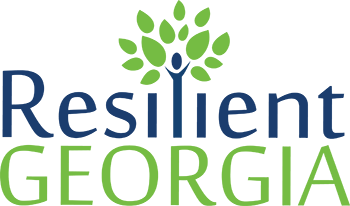 2019-2022 STRATEGIC SCORECARD 
CROSSWALK WITH HB 1013
Legislative Content/Quote
(HB 1013 Lines Citation)
Strategic Focus Areas
2019-22 Priorities
C. Build Awareness
& a Common
Language/
Understanding
about Adversity
& Resilience
Align Public & Private Efforts & Resources across the State that Support Resiliency for All Persons Aged 0-26 & their Families
2019-2022 STRATEGIC SCORECARD 
CROSSWALK WITH HB 1013
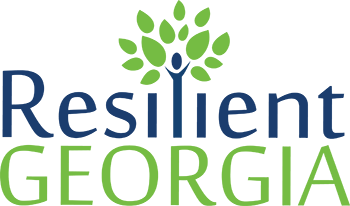 (HB 1013 Lines Citation)
2019-22 Priorities
Legislative Content/Quote
Strategic Focus Area
D. Advocate
for Policy &
System Change
Align Public & Private Efforts & Resources across the State that Support Resiliency for All Persons Aged 0-26 & their Families
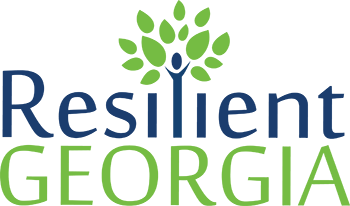 2019-2022 STRATEGIC SCORECARD 
CROSSWALK WITH HB 1013
(HB 1013 Lines Citation)
Strategic Focus Areas
Legislative Content/Quote
F. Consistently Convene and Engage Stakeholders

+

H. Support Ongoing Research, Evaluation, & Adaptation